Figure 3. Time course of TMS effect on RT. (A) Graphic illustration of the delay of RT induced in the left (left ...
Cereb Cortex, Volume 15, Issue 7, July 2005, Pages 1025–1036, https://doi.org/10.1093/cercor/bhh203
The content of this slide may be subject to copyright: please see the slide notes for details.
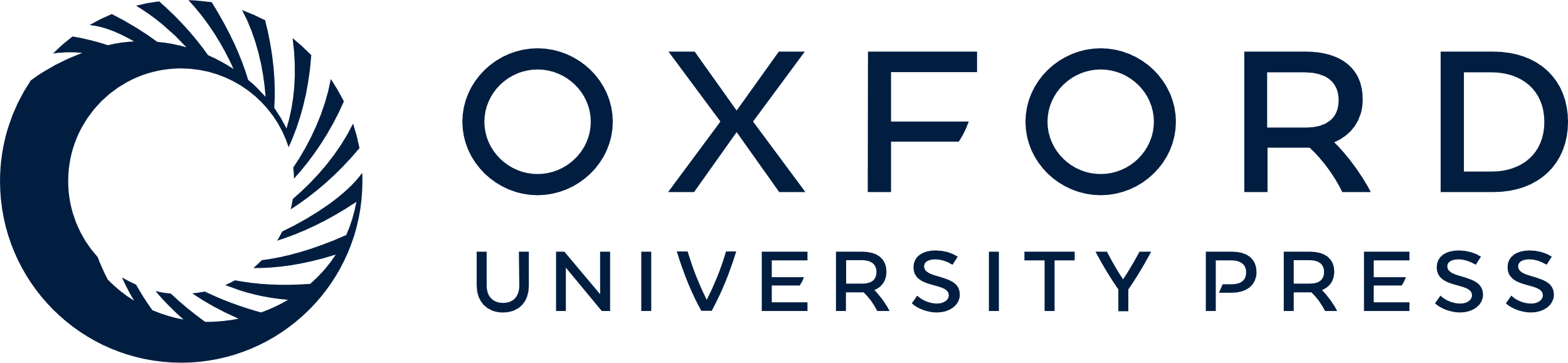 [Speaker Notes: Figure 3. Time course of TMS effect on RT. (A) Graphic illustration of the delay of RT induced in the left (left column) and right hand (right column) responses by TMS delivered at various times (100–350 ms from top to bottom figures). The circles at each stimulus location has a diameter proportional to the delay of RT induced by TMS, and are also color coded according to the delay. (For key, see the panel linked to the bottom right of this figure.) Note that during the early phase of premovement period, RT of the right hand is delayed by TMS over both hemispheres, whereas RT of the left hand is delayed by TMS over the left hemisphere only. (B) The RT delay induced by TMS was plotted as a function of the time of stimulation, separately for TMS over the left (black curve) and right hemispheres (gray curve). Data for all sites of stimulation (DLPFC, premotor, motor, APC and PPC) and for both hands were pooled. Asterisks indicate significant difference from baseline. Error bars indicate standard errors (also in the following). (C) RT delay induced in the left and right hand responses when TMS was applied over the left hemisphere. The black curve is for left hand responses, and the gray curve is for right hand responses. (D) A similar plot as (C) when TMS was applied over the right hemisphere.


Unless provided in the caption above, the following copyright applies to the content of this slide: Cerebral Cortex V 15 N 7 © Oxford University Press 2004; all rights reserved]